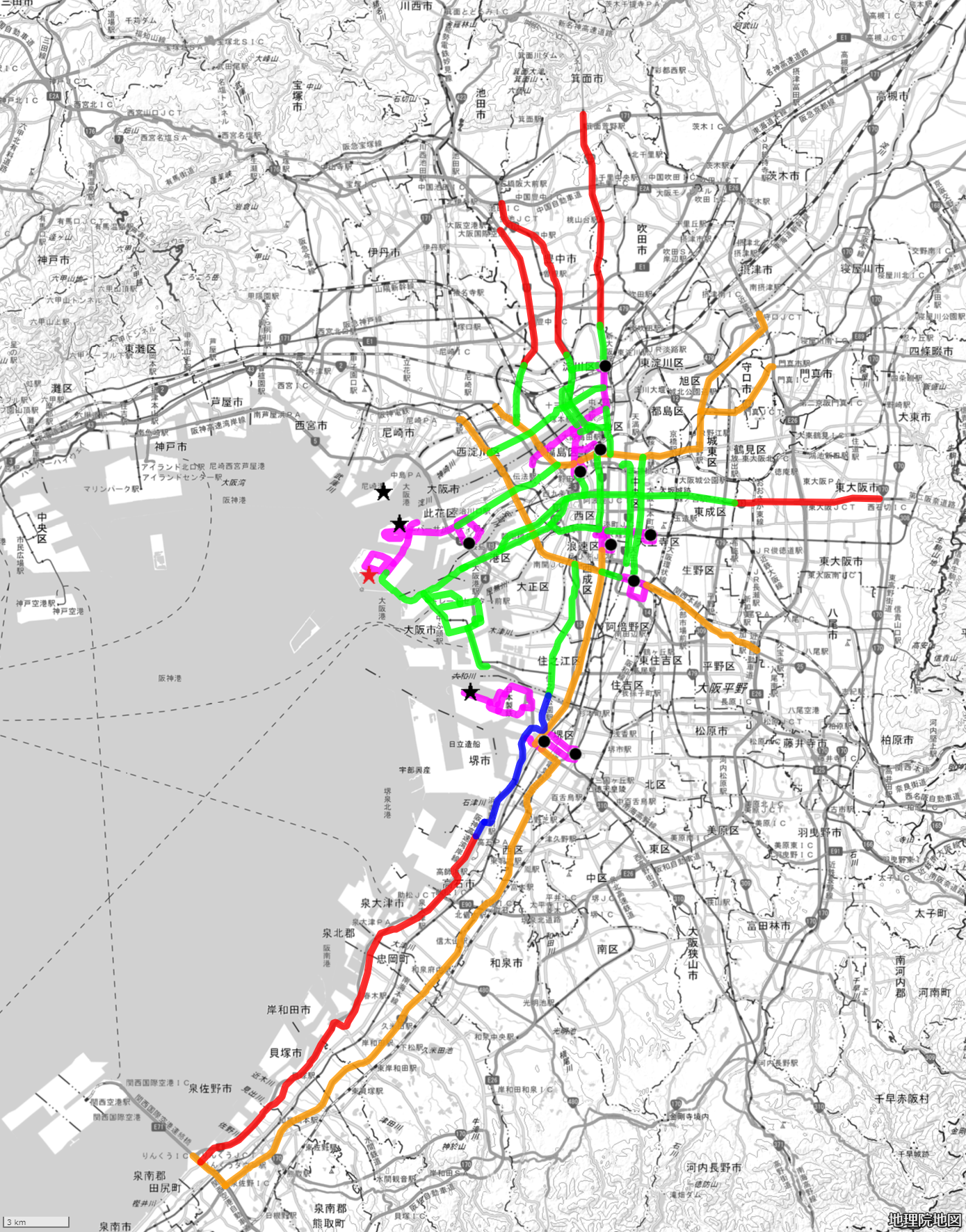 新大阪駅
大阪駅
中之島駅
尼崎万博P＆R駐車場
舞洲万博P＆R駐車場
上本町駅
桜島駅
難波駅
万博会場
天王寺駅
堺万博P＆R駐車場
堺駅
堺東駅
〈凡例〉
シャトルバス運行ルート
　　　　　　　  　博覧会協会・バス事業者

その他路線（シャトルバス運行ルート以外）　　
　　　　　　　　　国
　　　　　　　　　大阪府
　　　　　　　  　大阪市
　　　　　　　  　堺市